Department of International Studies








DIS ENGLISH 1 – Week 7
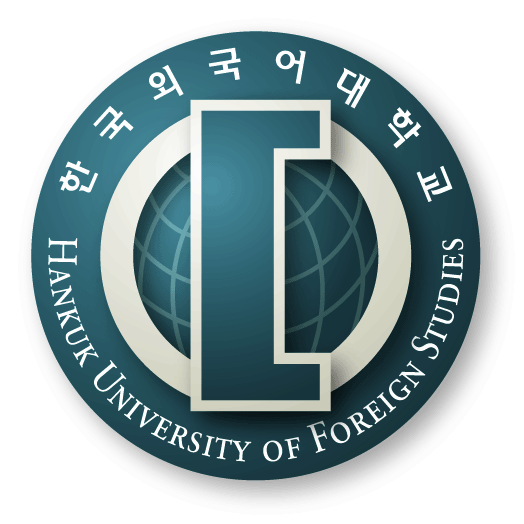 Week 7 schedule
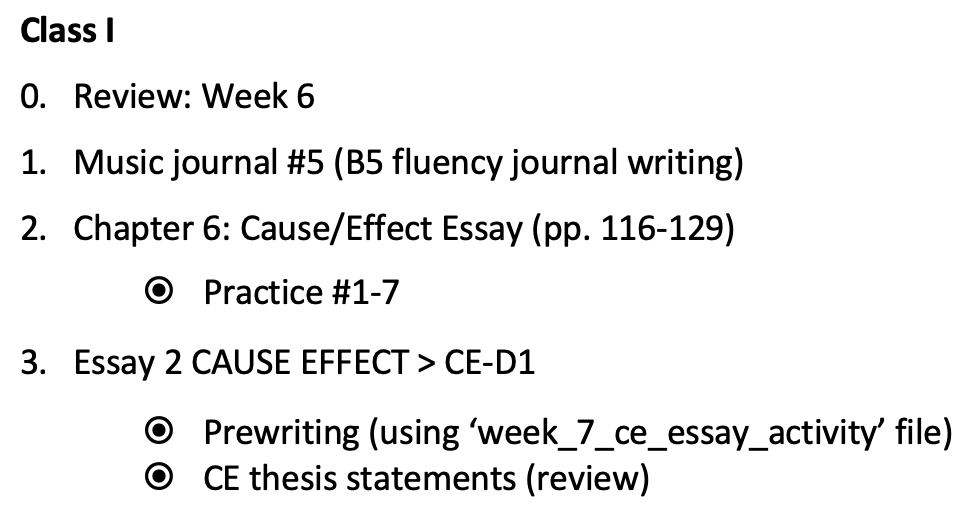 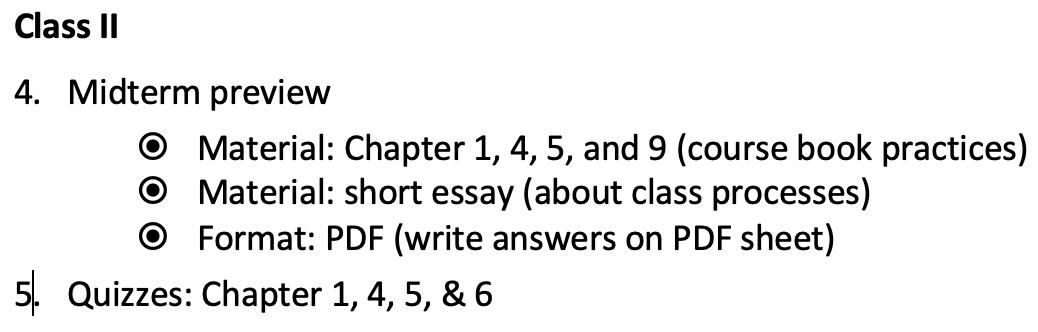 1. Music Journal #4
Please write for ~15-20’ in a B5 journal/MS Word.
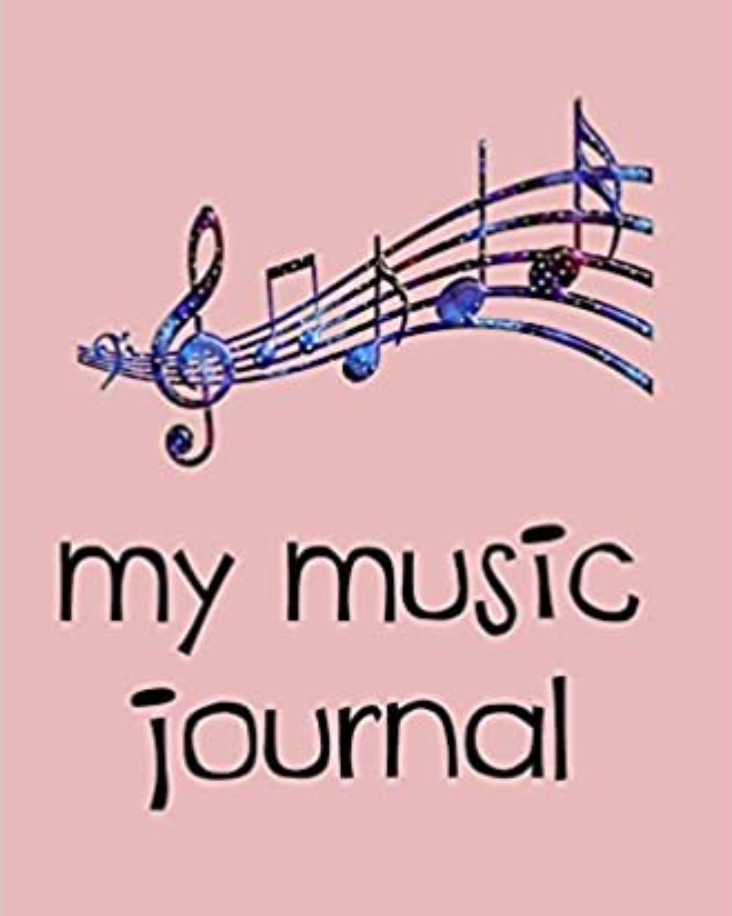 4. Midterm preview
2. Chapter 6 – Cause / Effect Essays
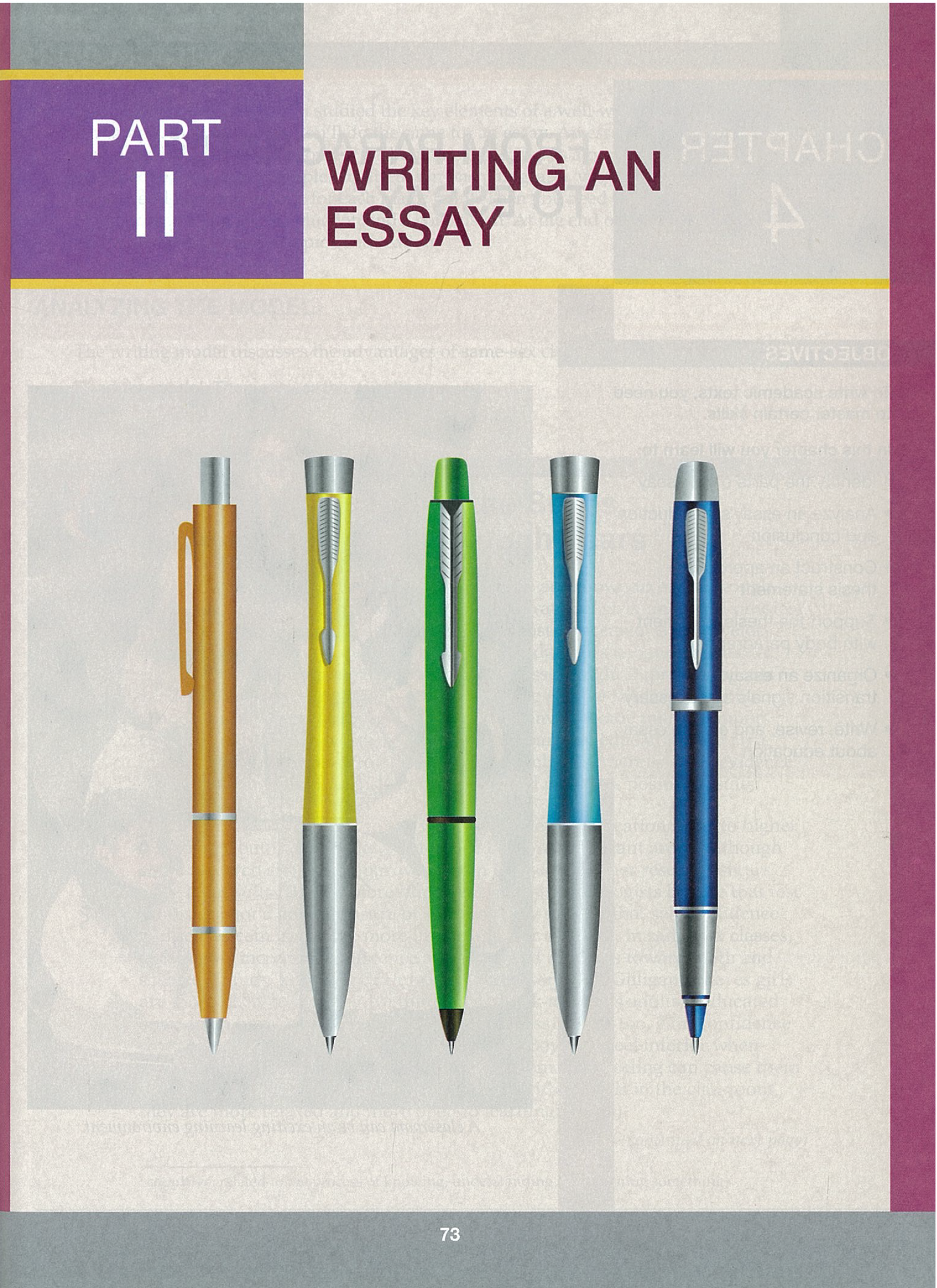 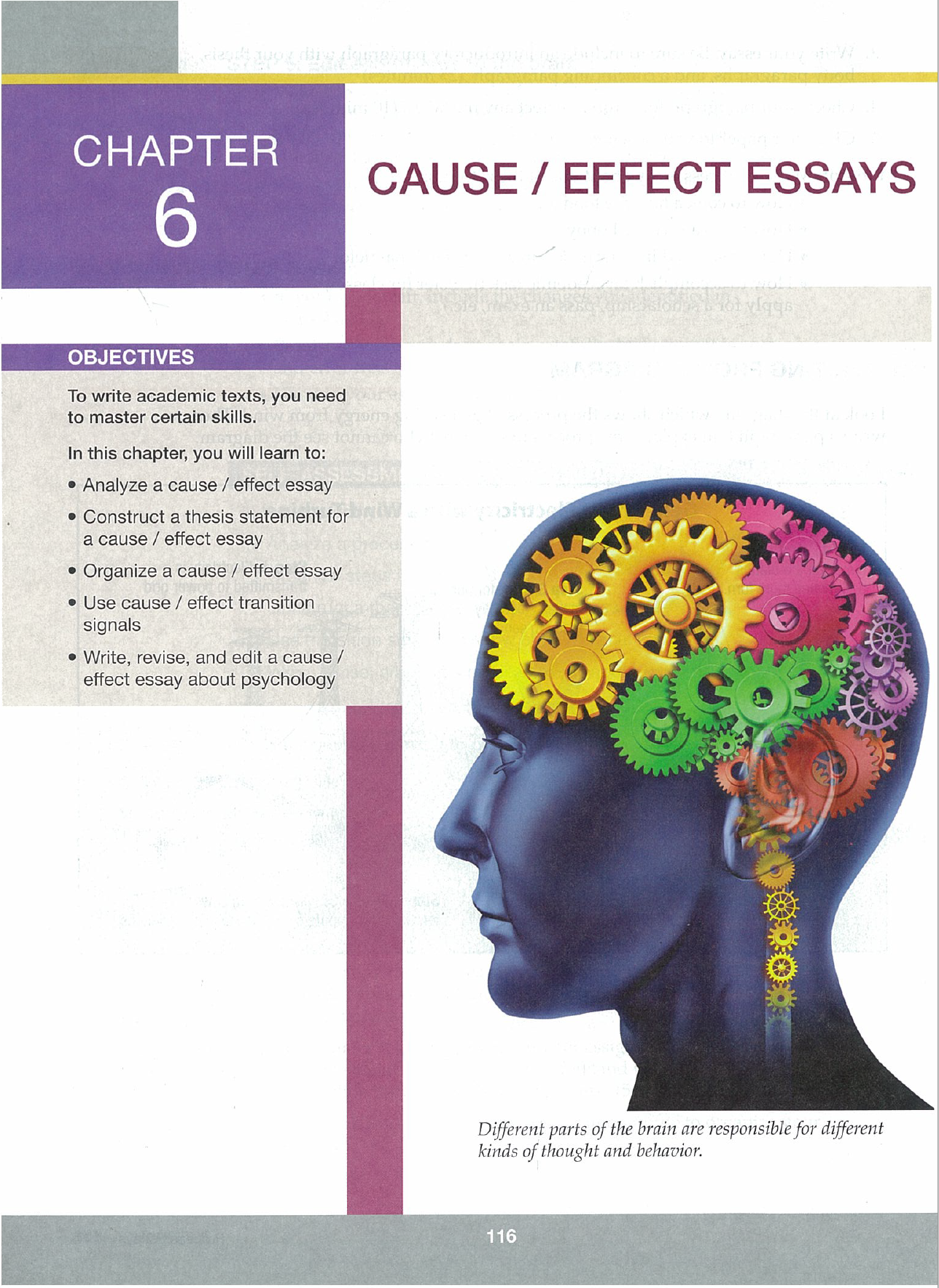 Chapter 6 - Objectives
Analyze a cause/effect (CE) essay 
Construct a thesis statement for a CE essay  
Organize a CE essay 
Use CE transition signals
Write, revise and edit a CE essay
Writing model 1 (p. 117-118)
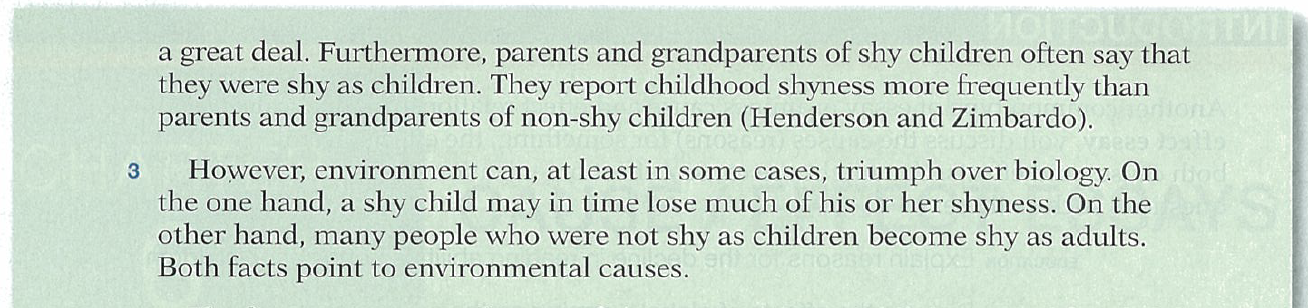 Writing model 1 questions
Chapter 6 – Model 1 answers
Writing model 2 (p. 119-120)
Writing model 2 questions
Chapter 6 – Model 2 answers
Chapter 6 – Practice 1
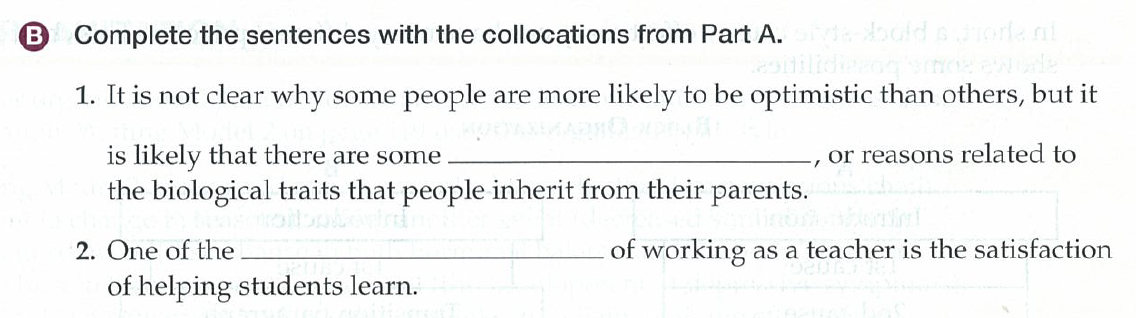 Chapter 6 – Practice 1 answers
Organization
Chapter 6 – Practice 2
Chapter 6 – Practice 2 answers
Organization
Chapter 6 – Practice 3
Chapter 6 – Practice 3 answers
Transition Signals (p. 124-125)
Chapter 6 – Practice 4
Effect Signal Words (p. 126)
Chapter 6 – Practice 4 answers
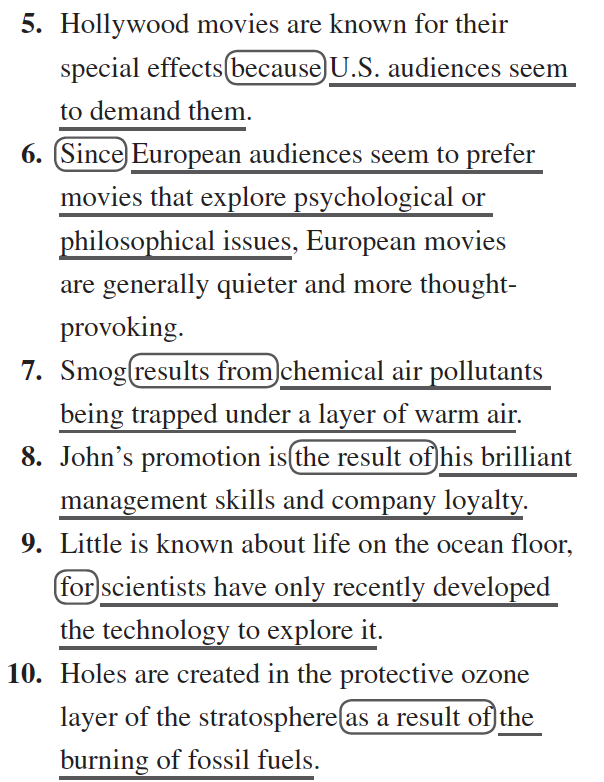 Chapter 6 – Practice 5
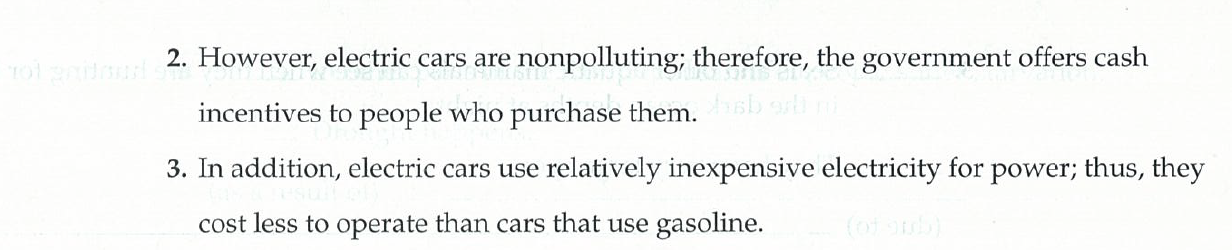 Chapter 6 – Practice 5 answers
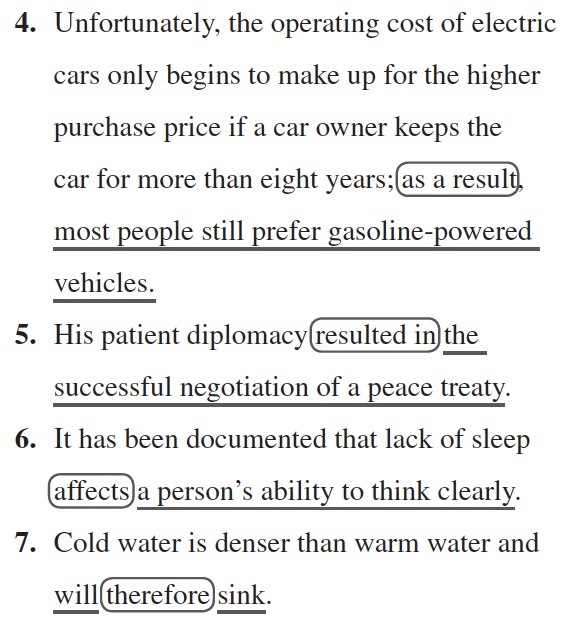 Chapter 6 – Practice 6
Chapter 6 – Practice 6 answers
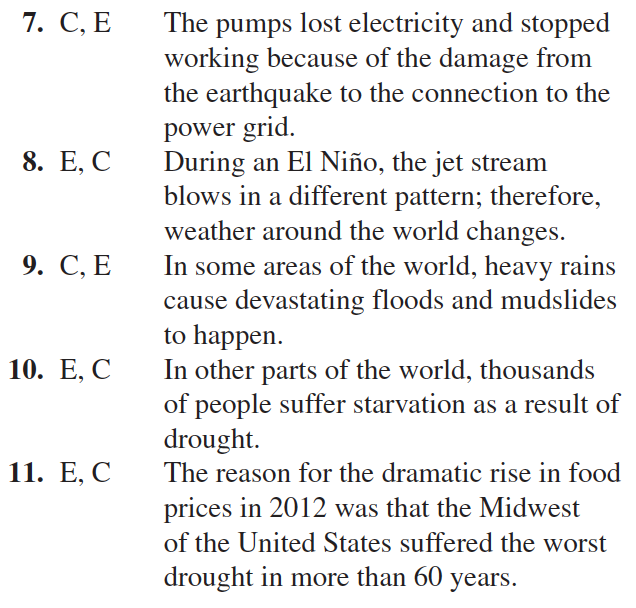 Chapter 6 – Practice 7
Chapter 6 – Practice 7 answers
3. Essay 2 - CE
ce_essay_activity_file (website)
Prewriting (discuss with peers)
What are the causes or effects of CoVid-19? 
How has it impacted you? (school/social/work life?)
ce thesis statement (review)
4. Midterm preview
Part 1: Chapter 1, 4, 5, and 9 (course book practice) 
Part 2: short essay (~400 words about class processes)
Homework – Due before the midterm
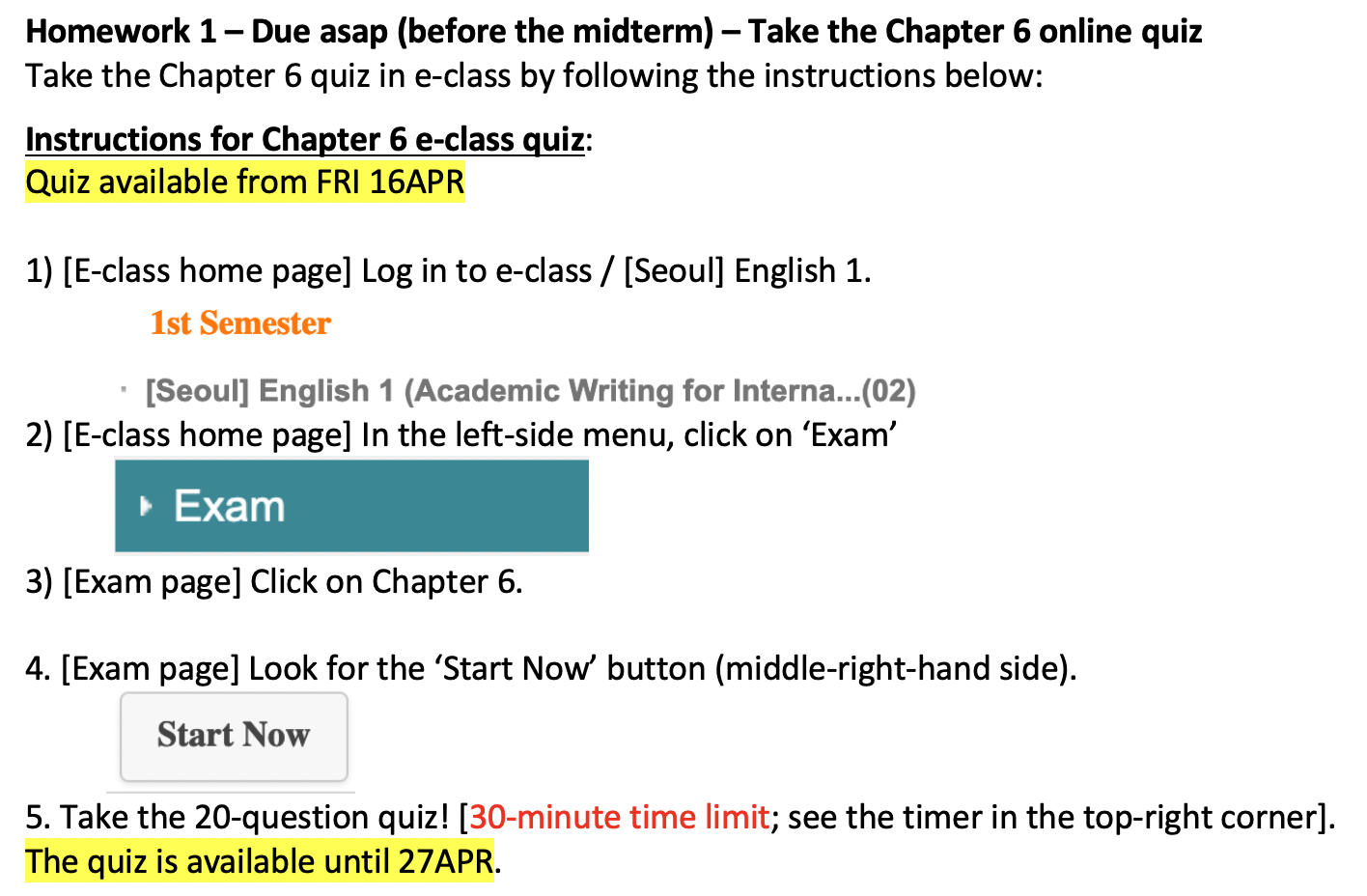